27 December 2022
Evaluating definite integrals using GDC
LO: Using the GDC to evaluate a definite integral.
Evaluating definite integrals using GDC
Use a GDC to evaluate the definite integral
Turn on the GDC
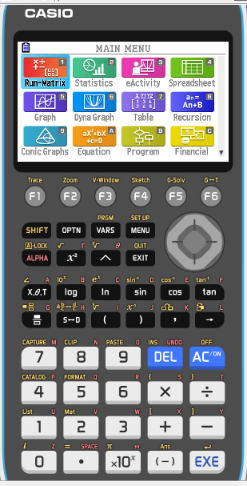 1
Run-Matrix
Evaluating definite integrals using GDC
Use a GDC to evaluate the definite integral
Turn on the GDC
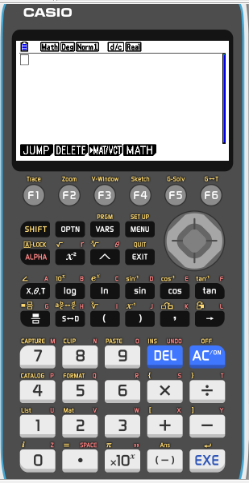 1
Run-Matrix
OPTN
Evaluating definite integrals using GDC
Use a GDC to evaluate the definite integral
Turn on the GDC
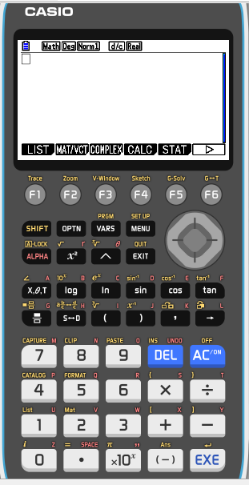 1
Run-Matrix
CALC
F4
OPTN
Evaluating definite integrals using GDC
Use a GDC to evaluate the definite integral
Turn on the GDC
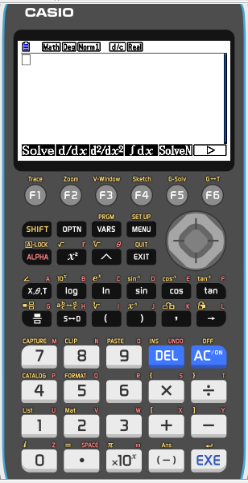 1
Run-Matrix
CALC
F4
OPTN
∫dx
F4
Evaluating definite integrals using GDC
Use a GDC to evaluate the definite integral
Turn on the GDC
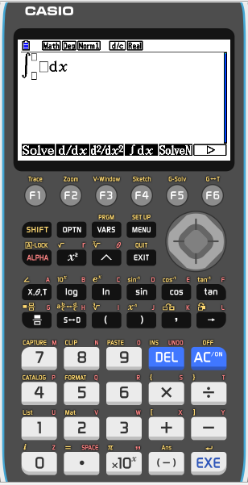 1
Run-Matrix
CALC
F4
OPTN
∫dx
F4

Type
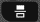 
Evaluating definite integrals using GDC
Use a GDC to evaluate the definite integral
Turn on the GDC
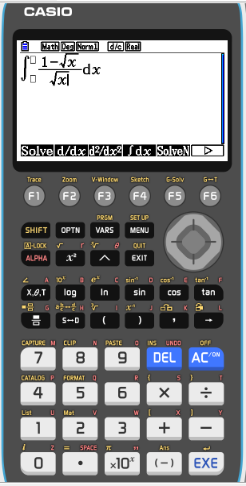 1
Run-Matrix
CALC
F4
OPTN
∫dx
F4

Type

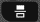 



1
4
Evaluating definite integrals using GDC
Use a GDC to evaluate the definite integral
Turn on the GDC
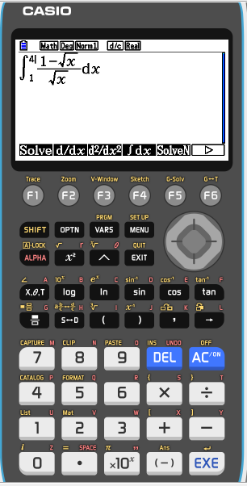 1
Run-Matrix
CALC
F4
OPTN
∫dx
F4

Type
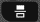 



1
4
EXE
Evaluating definite integrals using GDC
Use a GDC to evaluate the definite integral
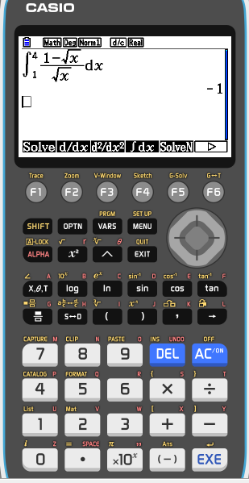 1
Run-Matrix
CALC
F4
OPTN
∫dx
F4

Type
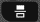 



1
4
EXE
= –1
Thank you for using resources from
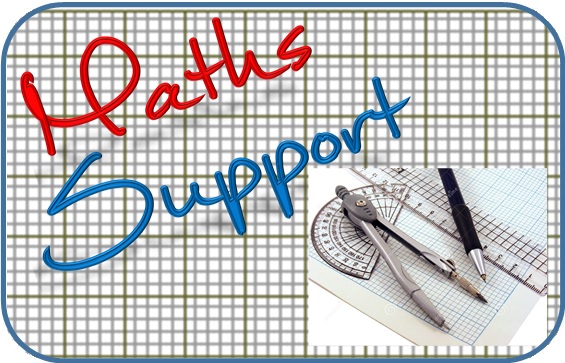 For more resources visit our website
https://www.mathssupport.org
If you have a special request, drop us an email
info@mathssupport.org